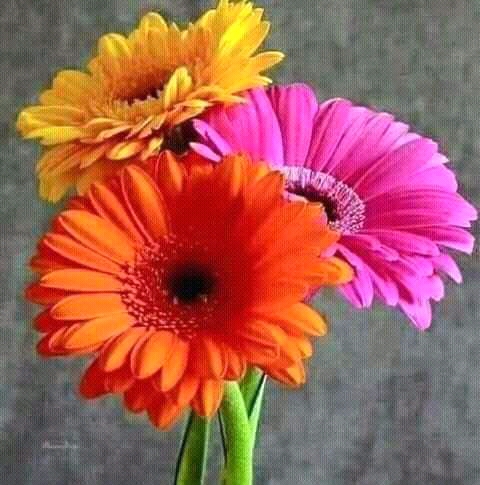 শিক্ষক পরিচিতি:
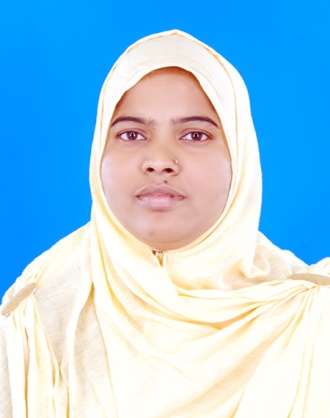 জান্নাতে বুলবুল
প্রভাষক বাংলা
বদরগ্ঞ্জ বাকীবিল্লাহ কামিল মাদরাসা। 
বদরগঞ্জ বাজার,চুয়াডাঙ্গা।
আজ আামরা যে প্রবন্ধ সম্পর্কে জানবঃ-
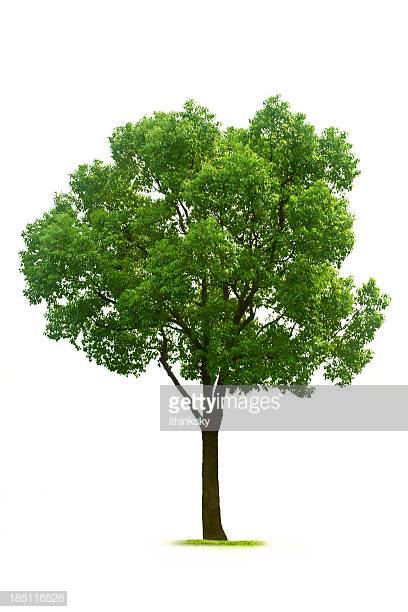 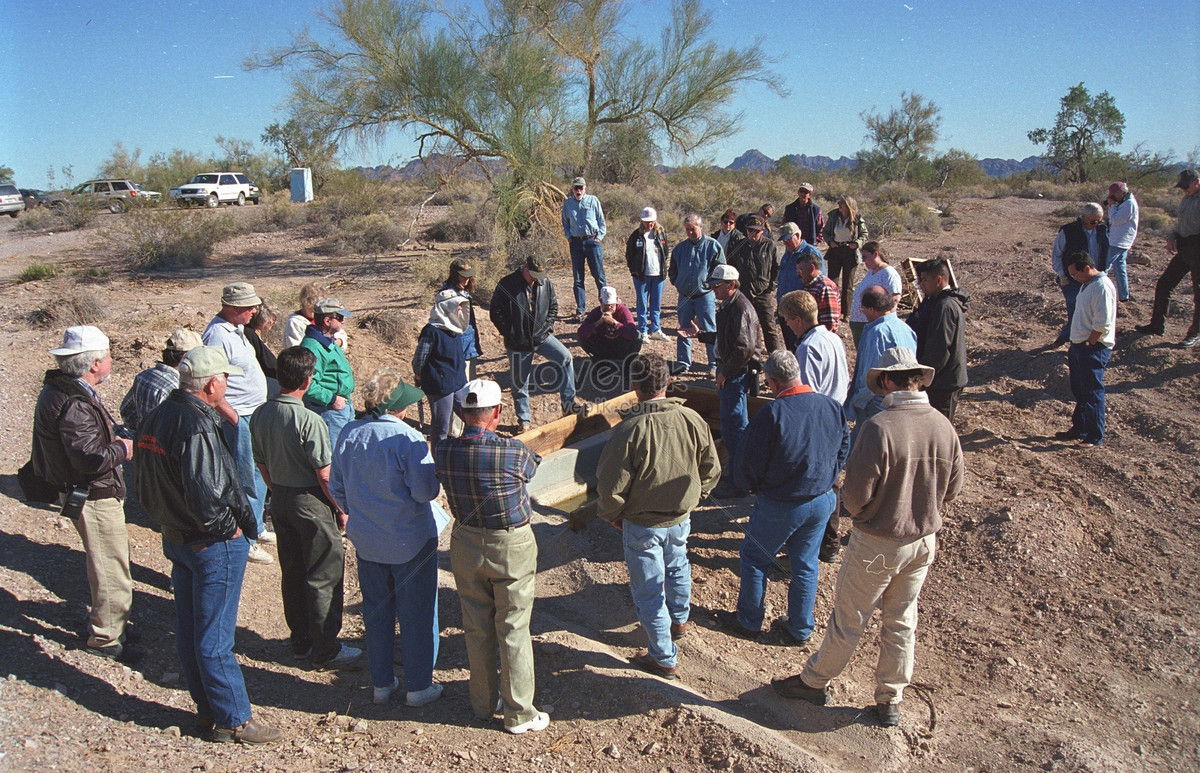 জীবন ও বৃক্ষ
মোতাহের  হোসেন চৌধুরী
কবি পরিচিতি
মোতাহের হোসেন চৌধু ‍রী
শিখন ফলঃ
সমাজের কাজ  সম্পর্কে জানতে পারবে।
বৃক্ষের সাথে মানুষের জীবনের সাদৃশ্য সম্পর্কে জানতে পারবে।
কবি সম্পর্কে জানতে পারবে।
নিরব পাঠঃ- প্রবন্ধটি মনোযোগ দিয়ে পড়।
শব্দার্থঃ-
অগভীর জ্ঞানসম্পন্ন।
স্থুলবুদ্ধি =
তপোবন=   =
অরণ্যে Fষির আশ্রম।
নতি =
অবনত ভাব, বিনয়, নম্রতা।
গূঢ় অর্থ
প্রচ্ছন্ন গভীর তাৎপর্য।
বস্ত্রজগৎ সম্পর্কে জানার আগ্রহ।
বস্ত্রজিজ্ঞাসা =
পাঠবিশ্লেষণ :
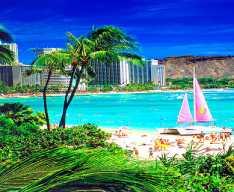 বৃক্ষের দিকে তাকালে জীবনের তাৎপর্য উপলব্ধি সহজ হয় ।
নীরব ভাষায় বৃক্ষ আমাদের সার্থকতার গান গেয়ে শোনায়।
মানুষের বৃদ্ধি কেবল দৈহিক নয়,অাত্নিক ও ।
তিনি নদীর গতির মধ্যেই মনুষত্বের সাদৃশ্য দেখতে পেয়েছেন।
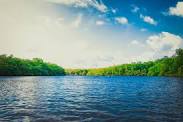 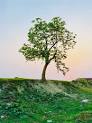 মূল্যায়ন করt-
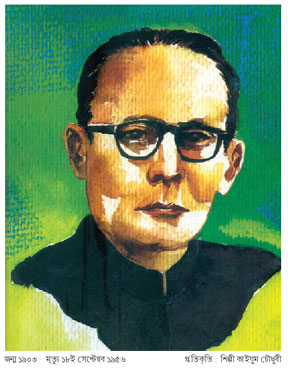 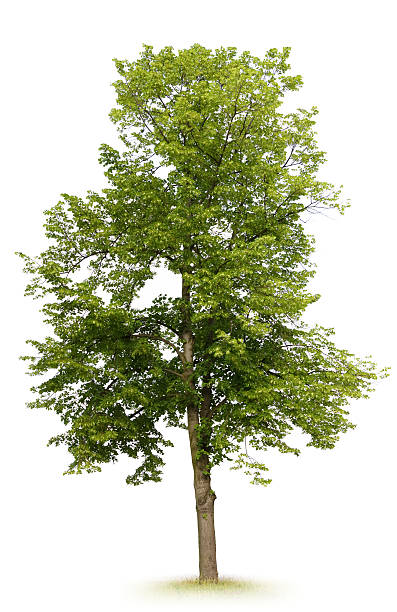 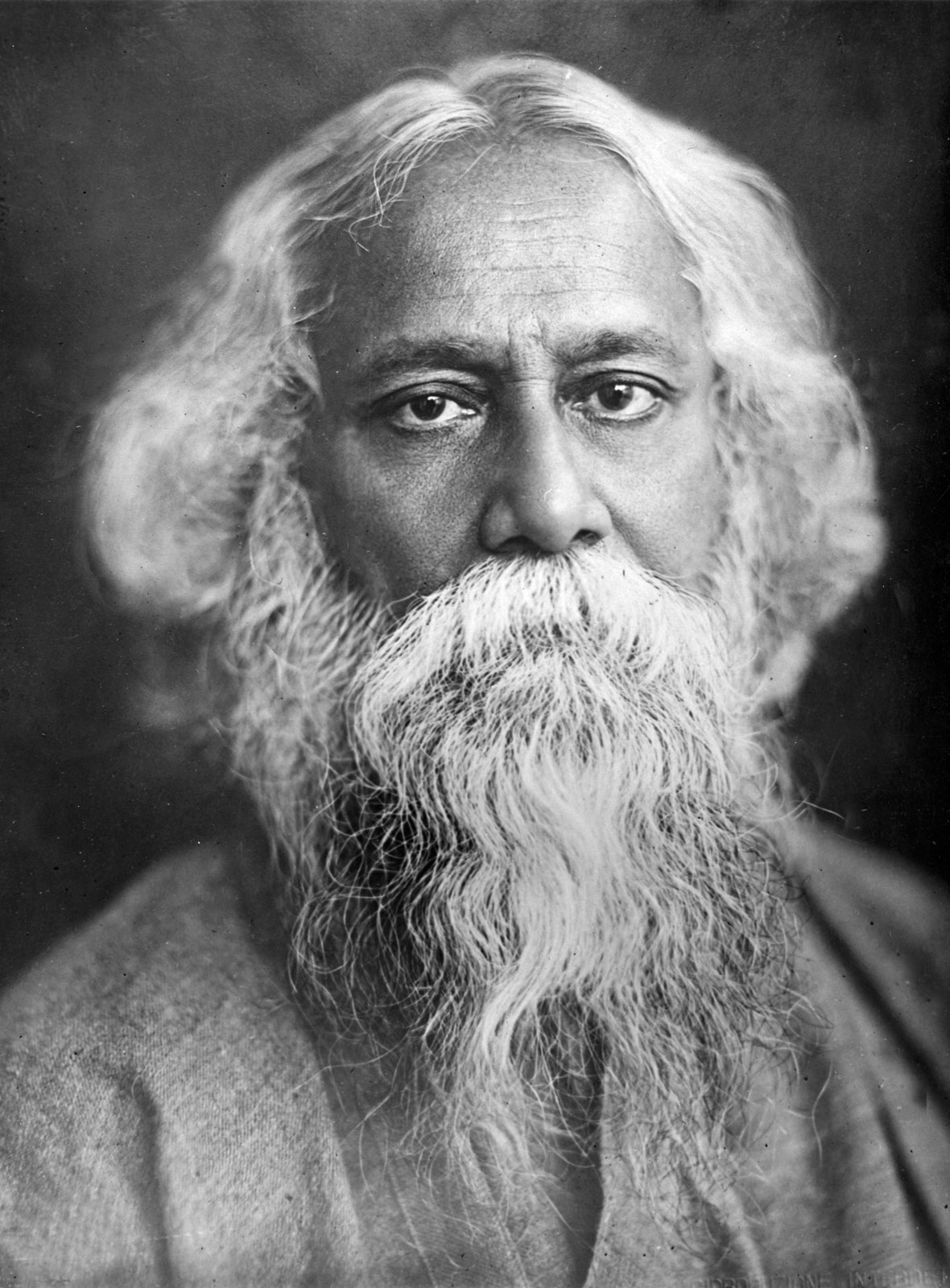 1.সমাজের কাজ  কী? ব্যাখ্যা কর।
2. কবি রবীন্দ্রনাথ  ঠাকুর নদীকেই মনুষ্যত্বের        	প্রতীক করতে চেয়েছেন কেন?
3. তপোবনপ্র্রেমিক বলতে কী বোঝানো হয়েছে?
দলীয়  কাজঃ
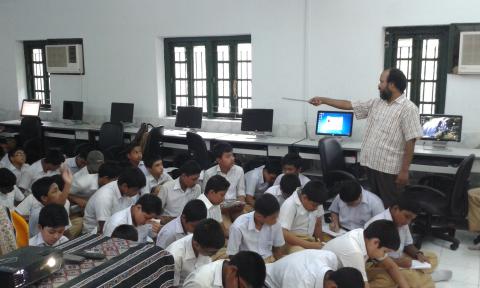 দল 1: cÖvewÜ‡Ki g‡Z, †`‡k `xNw`‡bi civaxbZvi Kvib Kx?
দল 2: ÕAvgvi c_ Avgvi mZ¨Õ- e¨vL¨v Ki|
`j 3: Õ‡Wv›U †Kqvi AeÕ ej‡Z cÖvewÜK Kx †evSv‡Z †P‡q‡Qb?
বাড়ির কাজ
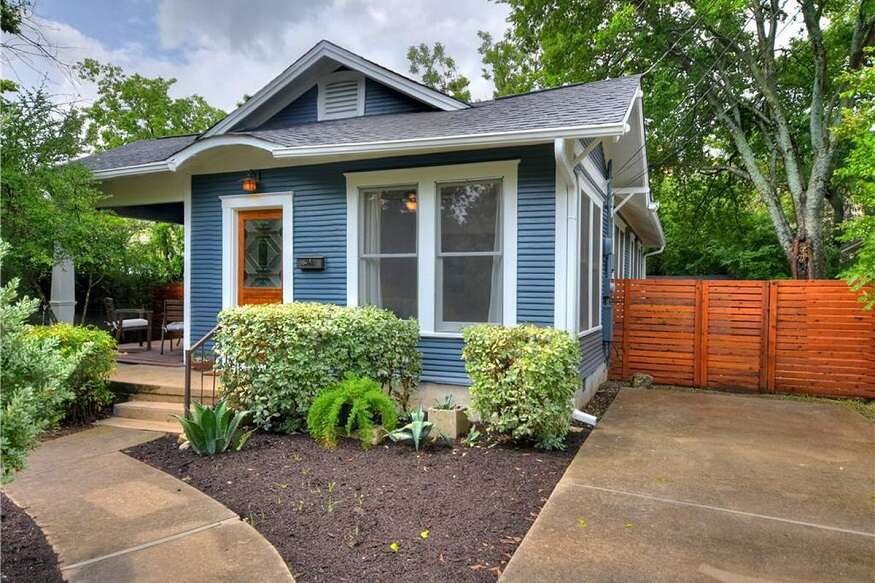 ’জীবন ও বৃক্ষ’ প্রবন্ধের বিষয়বস্তু আলোচনা কর।
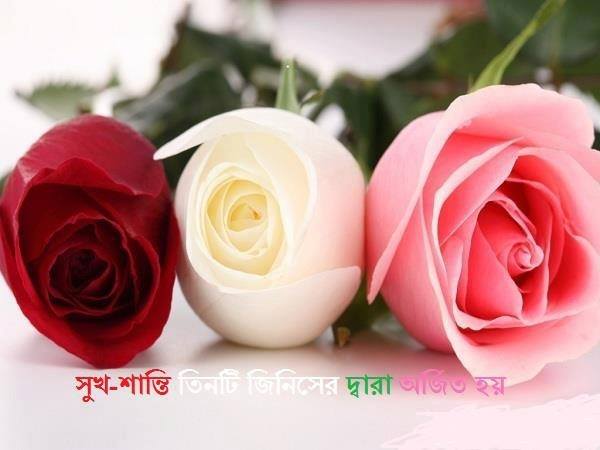